Latin America #1
Originally controlled by Spain and Portugal
Basic Geography, Climate, PeopleAndes Mt., Grasslands, Rainforest, Farming
https://www.youtube.com/watch?v=7DMbqhVw9mg
5:31
Latin America is a region in the Western Hemisphere that includes Mexico, Central America, the West Indies, and South America.
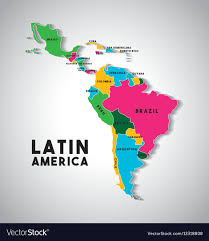 Goals
Locate Latin America on a world map
Describe the physical characteristics (i.e., landforms, climate, and vegetation) of Latin America
Paste in notebook
Latin America map-label Central and South America & Mexico, Equator, Tropic of Capricorn
World map-Label South America & Mexico
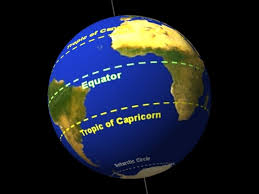 Latin America/South America
Latin America is an umbrella cultural concept just like Hispanic America.
South America, geographical concept, is a continent.
Which Latin American country is closest to U. S.?
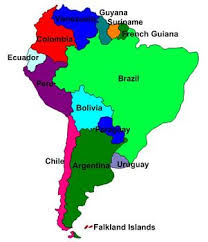 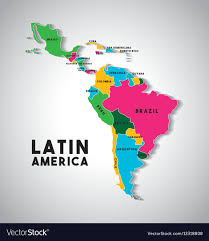 vocab
Biome=flora (vegetation) and fauna (animals) occupying a major habitat, e.g. forest or tundra.
Subsistence farming= farmers grow crops to feed themselves and their families.  Farm output is for survival with little or no surplus.
Amerindians=the indigenous people of the Americas
Indigenous=native, naturally there 
Isthmus=narrow strip of land that connects two larger land areas.
Climate determines where  biomes are found. 
Each biome has a range of temperatures and  precipitation. 
We can often predict what type of biome will be found there.
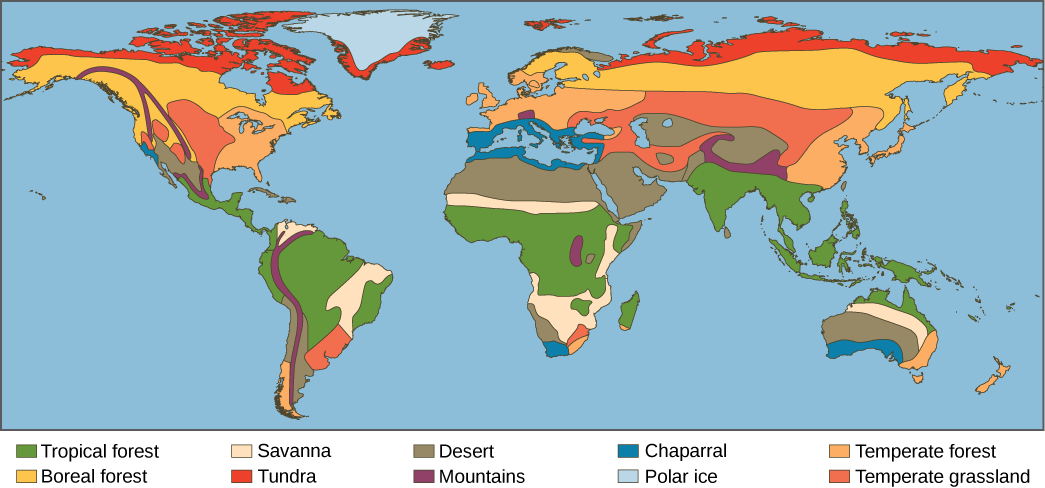 Begin Geography Graphic Organizerwith discoveryeducation.com
Social Studies Techbook
Discoveryeducation.com
Username-
Password-huron
Course: World Geography and Cultures
Explore 1-7: Use the graphic organizer and answer questions.
Click on the map, choose large size. To compare to U.S. and Canada use search-physical map of United States and Canada.
When you use large, you’ll see a +/- to zoom in
Exit out of large
*Use back arrow to go to next Explore*
What do you see? What do you think conditions are like?
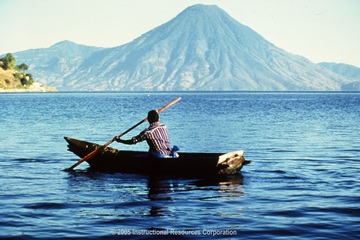 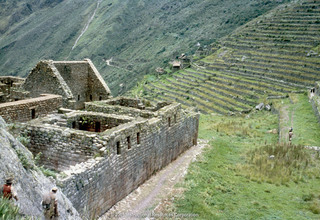 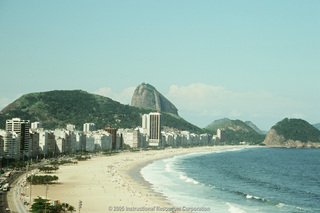 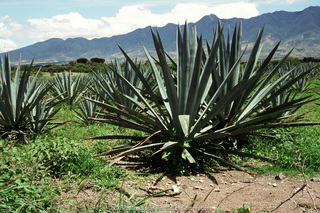 Project & test is May 10
Latin America Population Majority
Mestizo=mixed race, especially one having Spanish and indigenous descent.
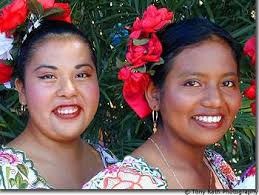 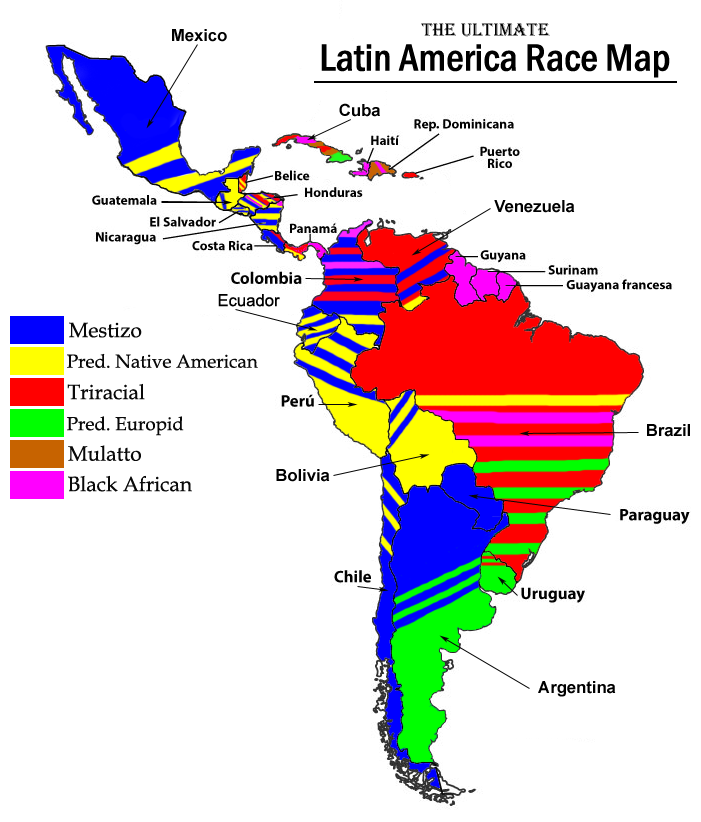 Vocabulary
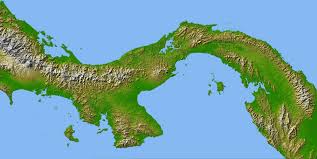 Isthmus of Panama
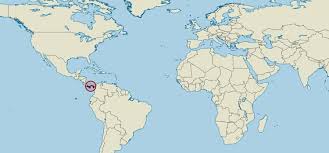 WEST INDIES 
(Caribbean Islands)
CENTRAL AMERICA
SOUTH AMERICA
Connects Central America and South America
The Panama Canal
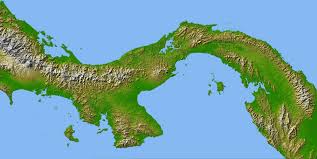 Shortcut through land saves 7,000 miles of travel
Took 10 years to build after French gave up and U.S. took over
5,609 workers died, mostly from malaria or yellow fever carried by mosquitoes
40 ships cross daily; each can take up to 10 hours to get through the canal
Watch how the Canal works6:54
https://www.youtube.com/watch?v=m8TkcWhmByg
Galapagos Islands
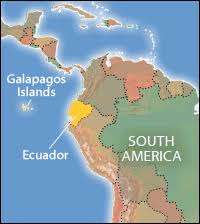 2 min. film of Galapagoswhich is part of the Republic of Ecuador
https://www.youtube.com/watch?v=8SYyHiot-lE
21 islands in the archipelago (string of islands)
25, 000 people live there
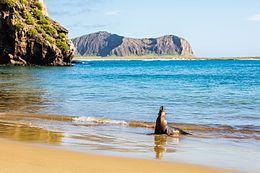 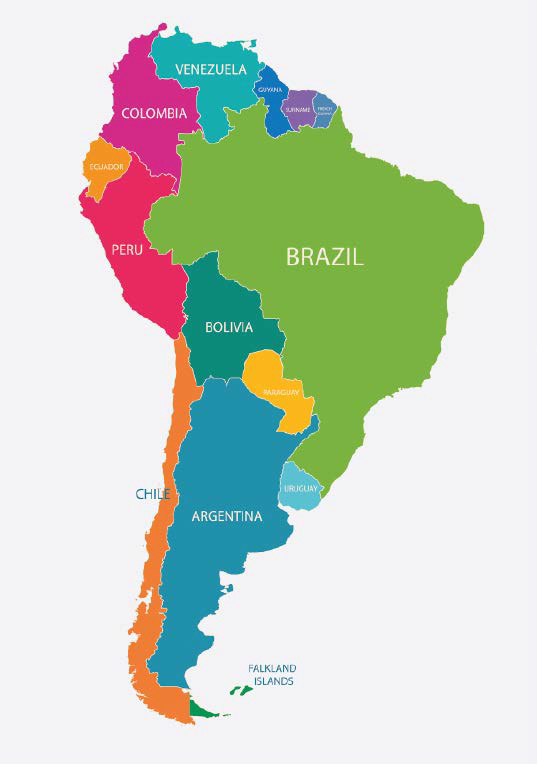 Peru, Argentina, Brazil
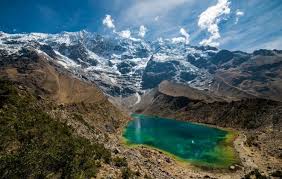 23% live in poverty
*Population: 209million
*25 % live below the poverty line
*family income of $5.50 a day.
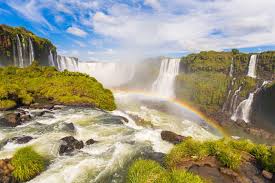 *33% live below poverty line
*20% live on less than two dollars per day.
Brazil’s Mato Grosso PlateauMostly savanna (grassy, with few trees) and woodland
Ecotourism=tourism to endangered areas for purpose of supporting conservation
Hectare=100 acres
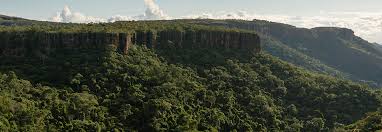 Brazil’s Mato Grosso 3:41
https://www.youtube.com/watch?v=w46tBZdrvos
Reading an Elevation Map
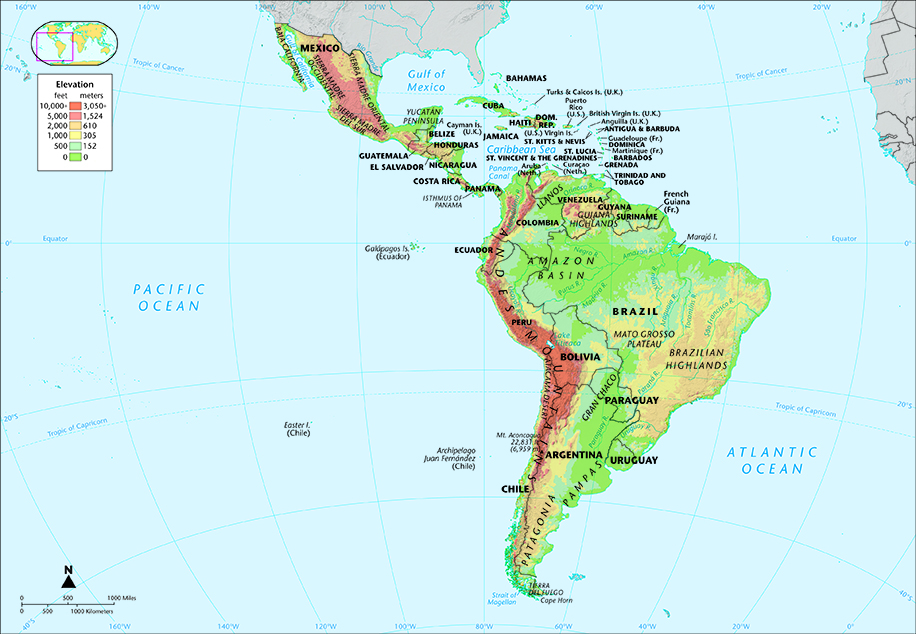 Where are the highest land elevations?
ISLANDS WEST INDES
YUCATAN
PENINSULA
DARK BROWN= 10,000 ft.
Yucatan Peninsula?
The west coast of South America?
The islands of the West Indies?
Brazil’s Mato Grosso Plateau?
MATO GROSSO
GREEN=500 ft.
LIGHT BEIGE=100 FT.
West Indies (Caribbean Islands)
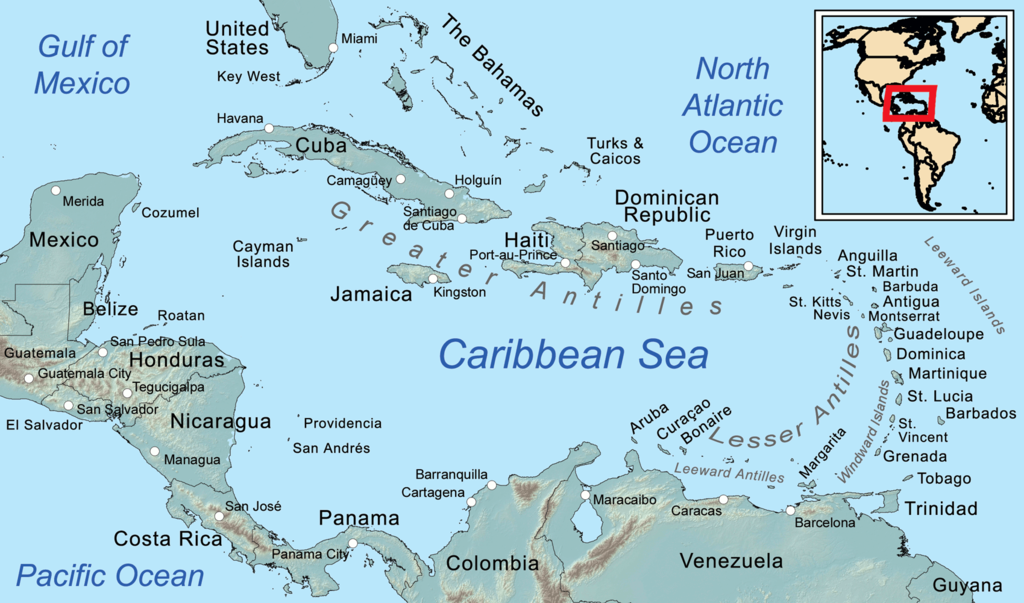 Islands of the West Indies (Caribbean)
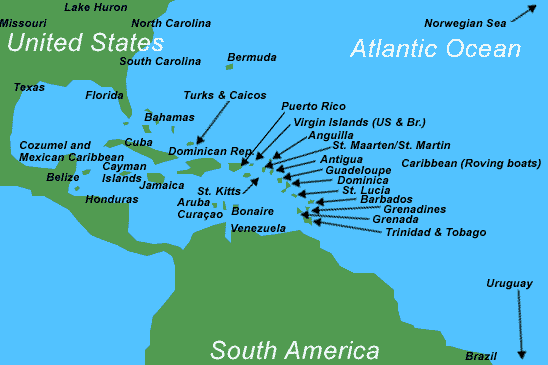 West Indiesmountain tops surrounded by water
Group of 5,000 volcanic and coral islands 
Rich volcanic soil grows sugar cane, bananas, cacao, limes, and spices
Sandy beaches and warm weather
5-8 hurricanes per year
Active volcano
Strong French Influence
History of Caribbean Islands 4:43
What do you think the climate is like?
https://www.youtube.com/watch?v=YVkjwh6OavM
Caribbean Island Vacation Guide 11 min.
https://www.youtube.com/watch?v=SUXPxtVEeS4
Tropical Rainforest
The tropical rainforest is a hot, moist biome found near Earth's equator. 
The world's largest tropical rainforests are in South America, Africa, and Southeast Asia. 
Tropical rainforests receive from 60 to 160 inches of precipitation that is fairly evenly distributed throughout the year.
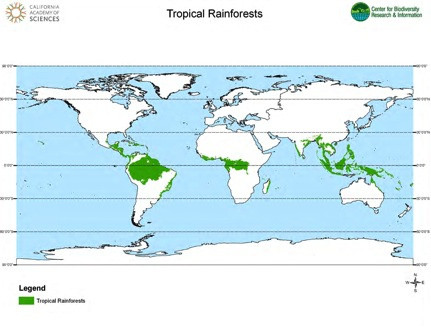 Rainforests cover around 2%  of the Earth, but about 50 percent of the plants and animals on the earth live in the rainforest.
Very high annual rainfall, high average temperatures, nutrient-poor soil (rain washes organic materials away), and high levels of biodiversity (species richness).
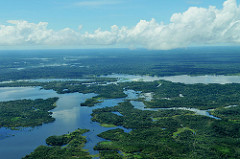 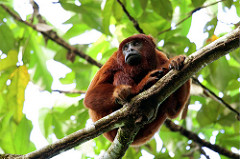 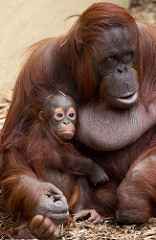 Biomes of South America
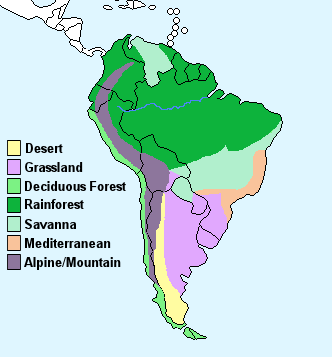 LARGE RAIN FORESTS
PAMPAS
EXPANSIVE GRASSLANDS
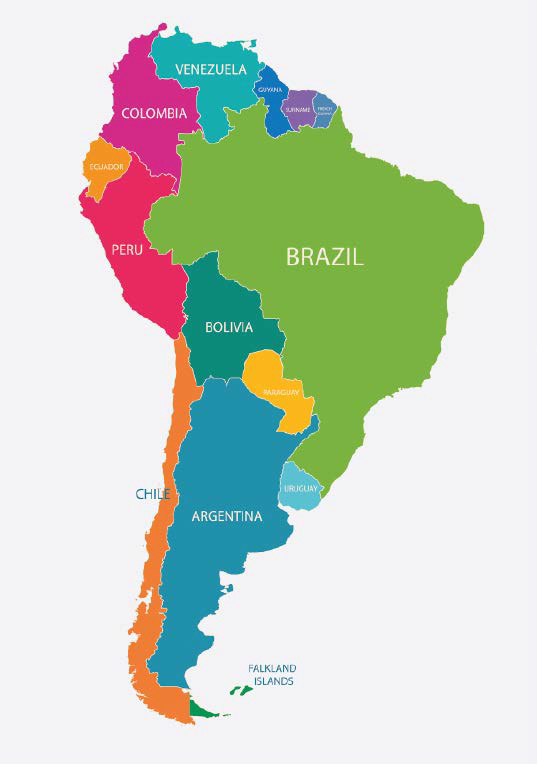 Bolivia
Varied terrain spanning Andes Mountains, the Atacama Desert and Amazon rainforest
Population: 11.05   million
60% live in poverty
38% in extreme poverty
Petroleum Production
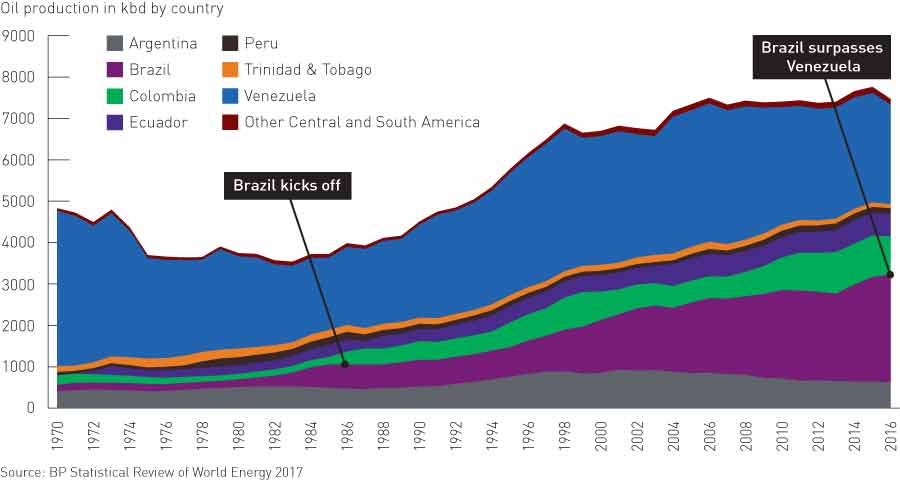 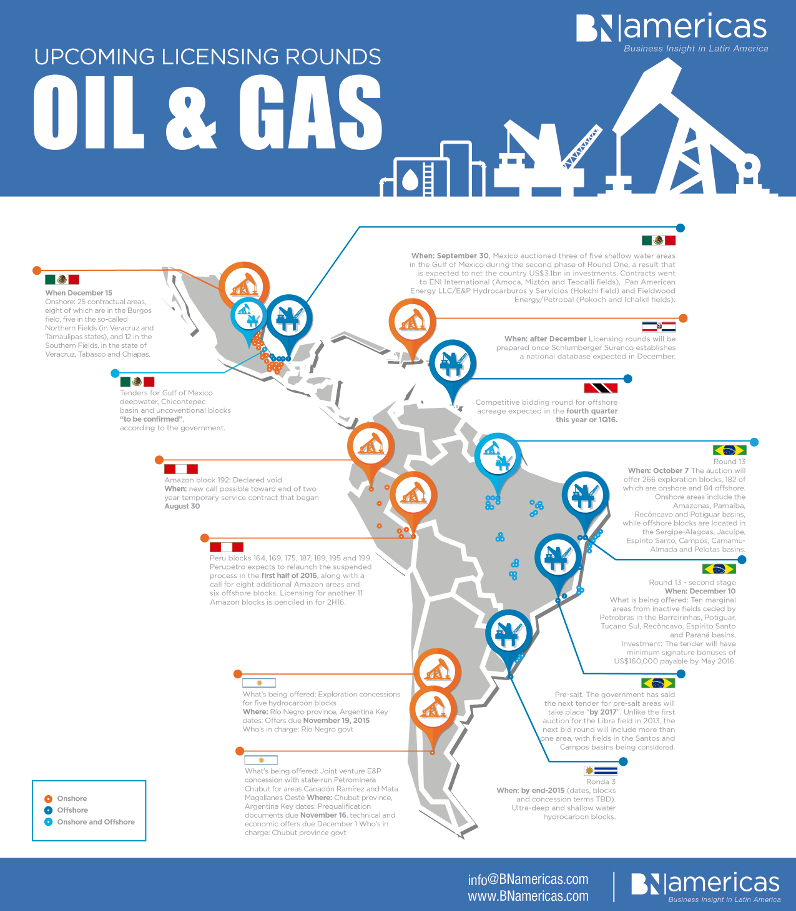 Latin America’s Economy
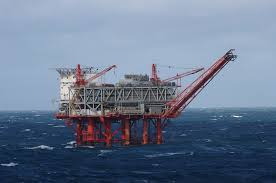 Fertilizer
Sugar
Wheat
Coffee
Rubber
Petroleum, especially Venezuela
Tomorrow, during social studies you be testing in the lab.
I still expect your test to be Friday.
How do present-day Latin Americans adapt to life, modify and depend on the environment in the Andes Mountains?
Use the Human-Environment Interaction in Latin America Categorization Chart as you
read pages 5-7
Page 8 Explore
As you read about the causes of natural disasters and the effects, fill out the cause/effect chart.